Members:
	Faisal Alahmadi
	Ashton Bailey
	Chris Jerue
	Phil Petersen
Boxer Engine Model
Objective
Scout Possibilities for a ME301 Project

Transcribe Blue Print Plans into a 3-D Model
One of the many pages of plans
	This one for the Cam Shaft Assembly
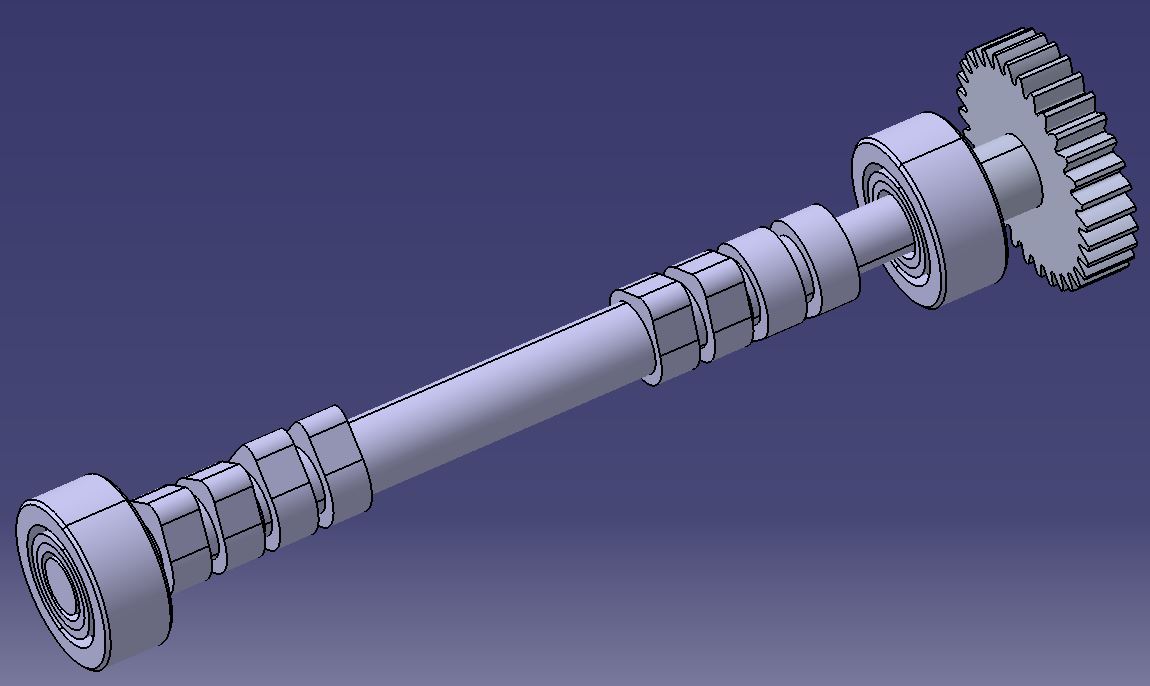 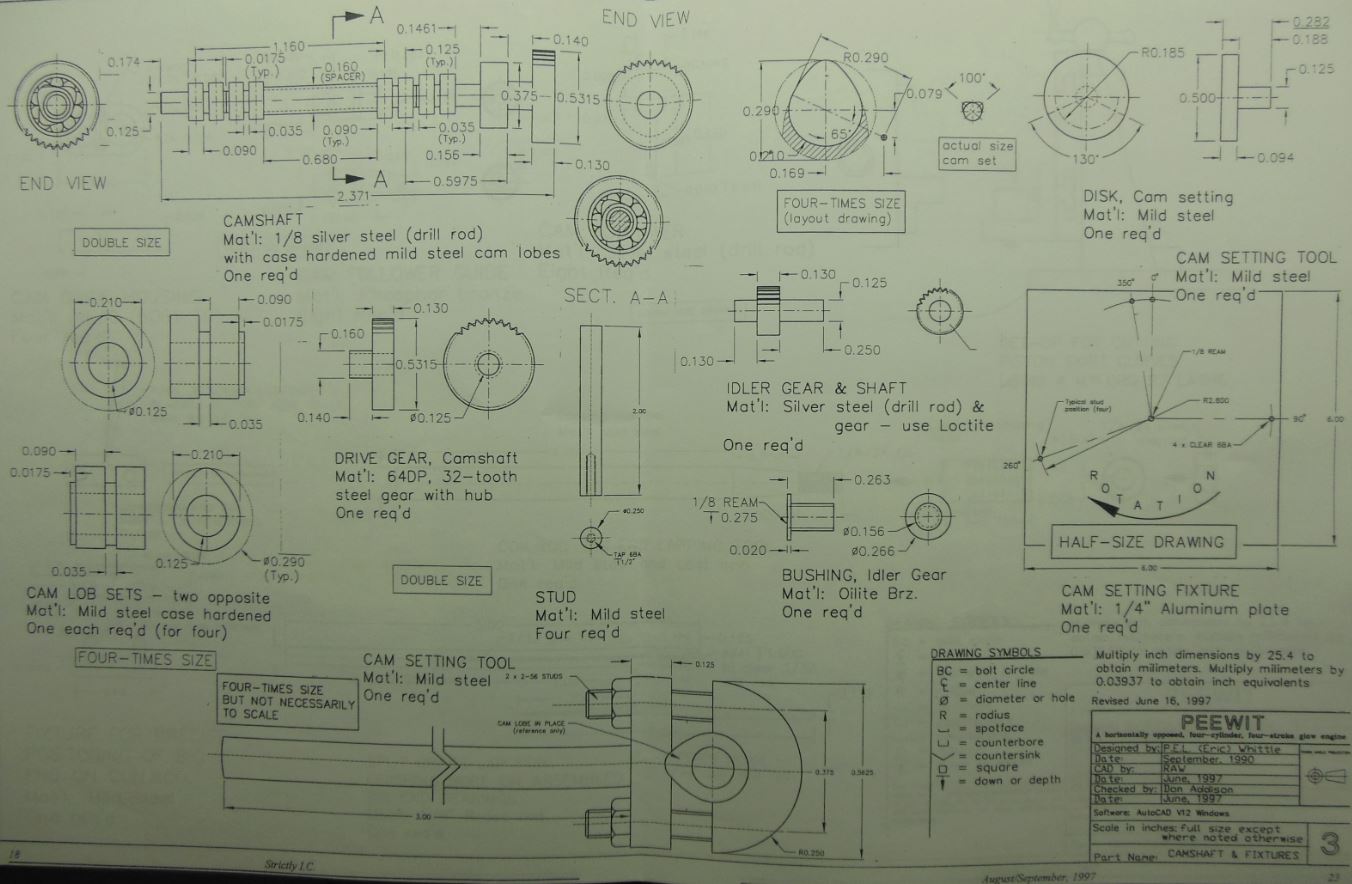 The Modeled Cam Shaft
The Model
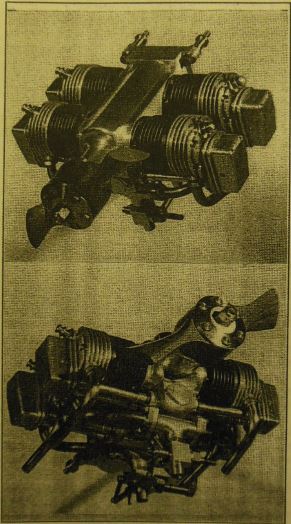 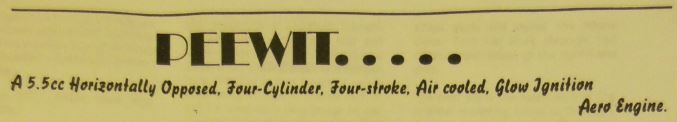 Original plans intended for model building use.
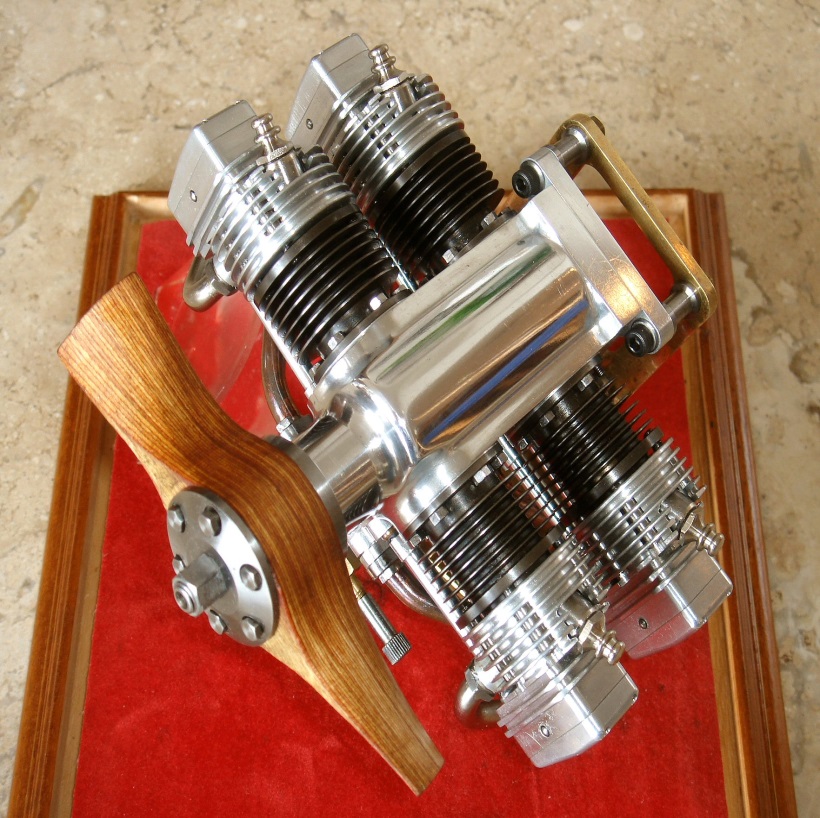 Left: A completed model built from these plans.

Right: Initial model Plan views.
Working with Fin Geometry
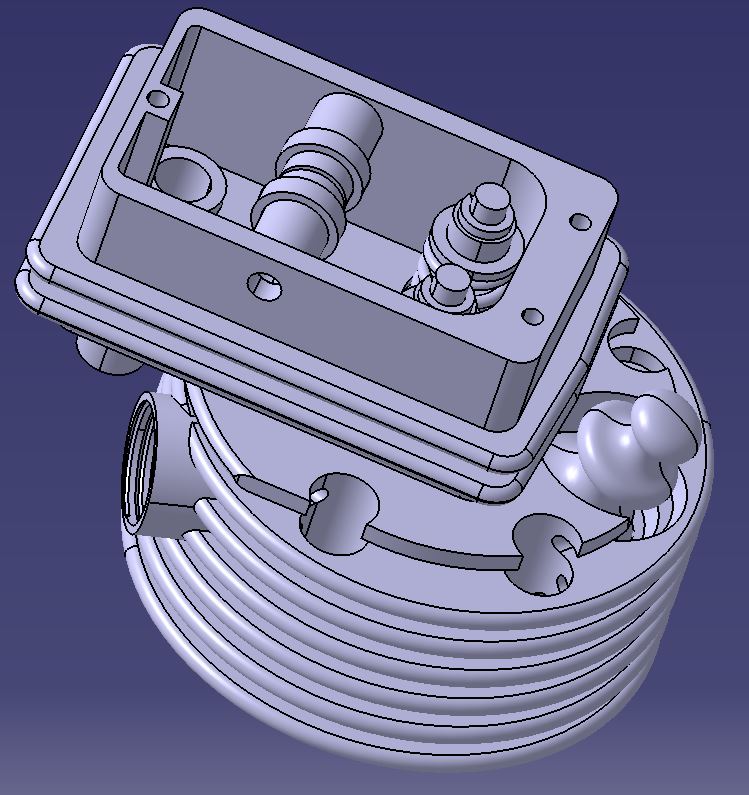 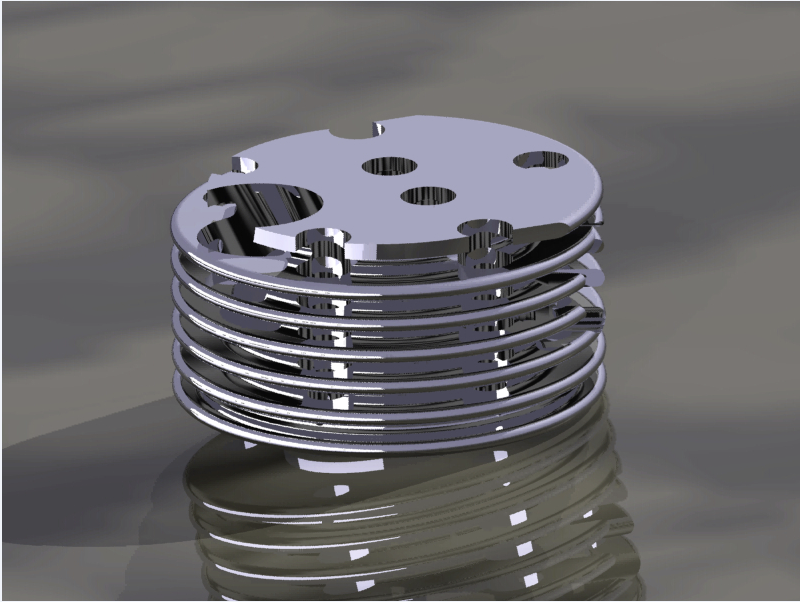 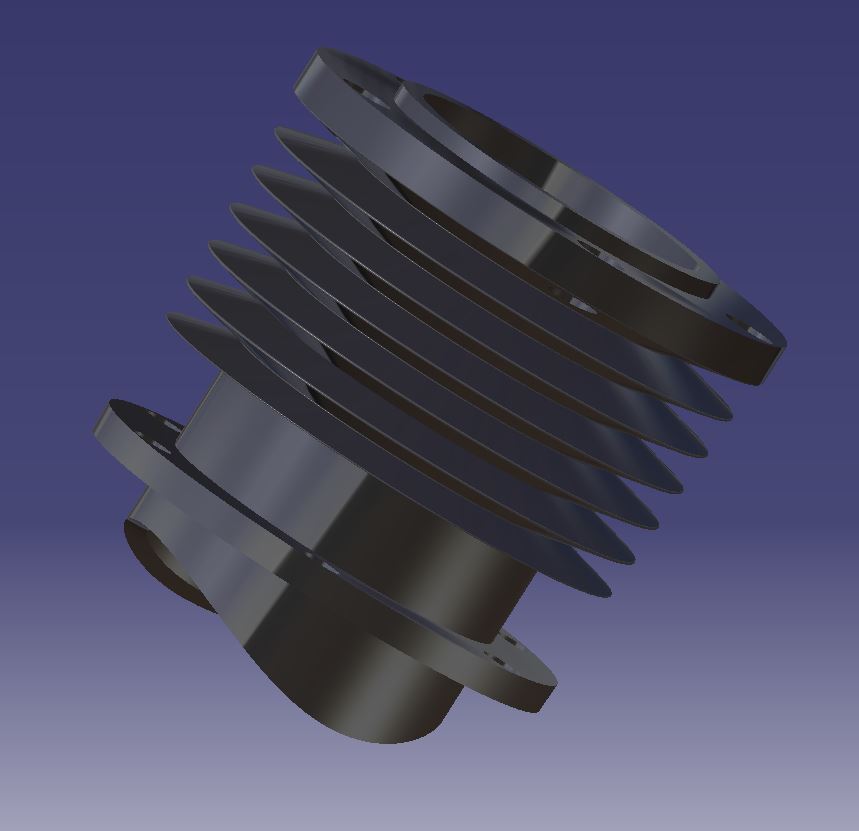 Above: Modeled Cylinder 
               Head & Valve Train
Above: Rendered Cylinder Head
Left: Modeled Cylinder
More Parts!
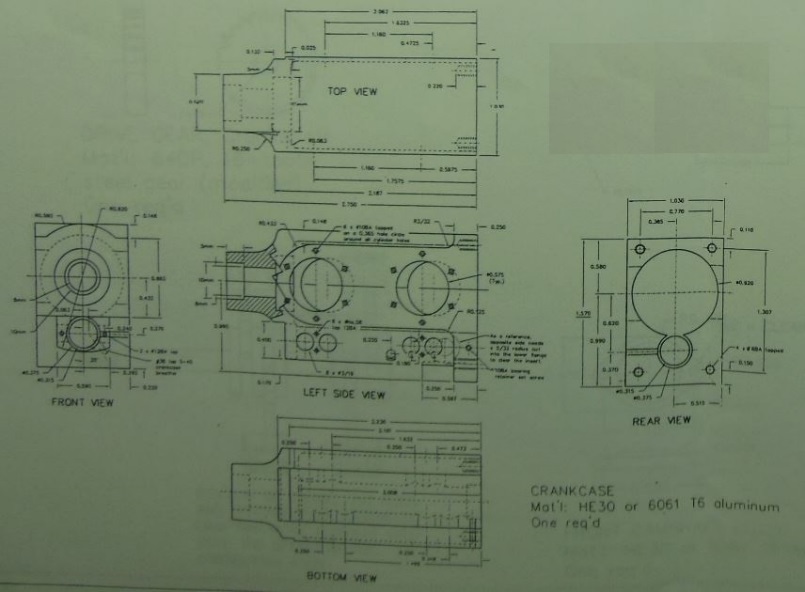 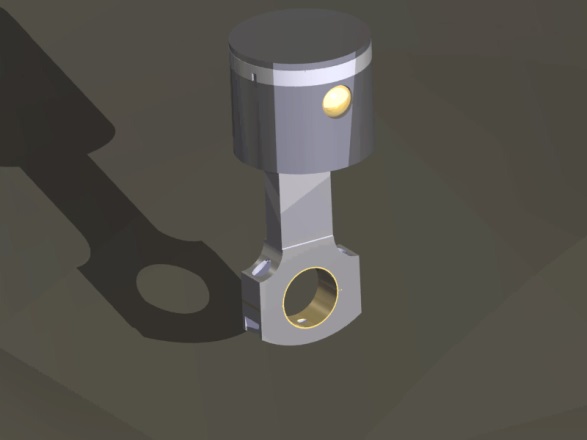 Left: Crankcase
     from plans to
     model
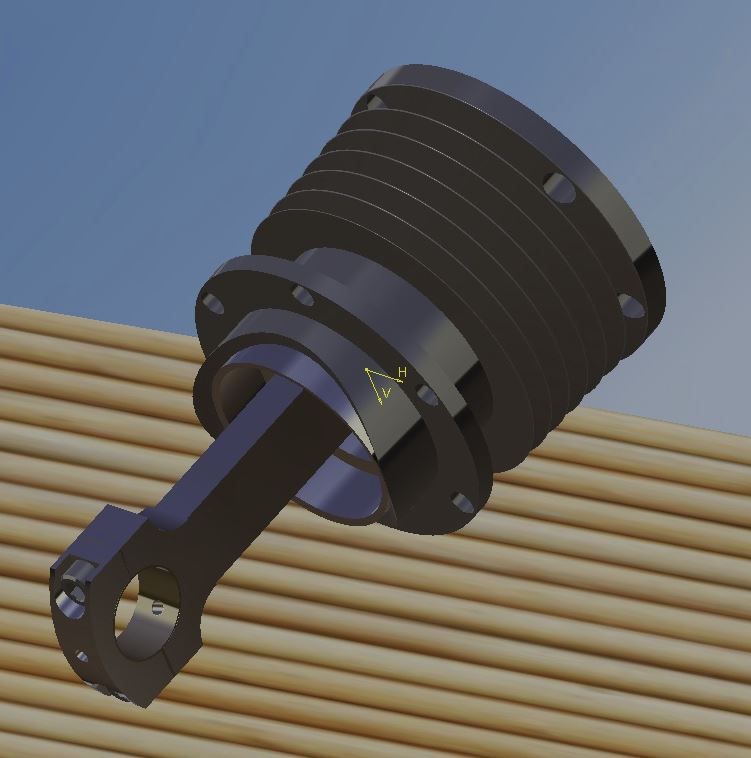 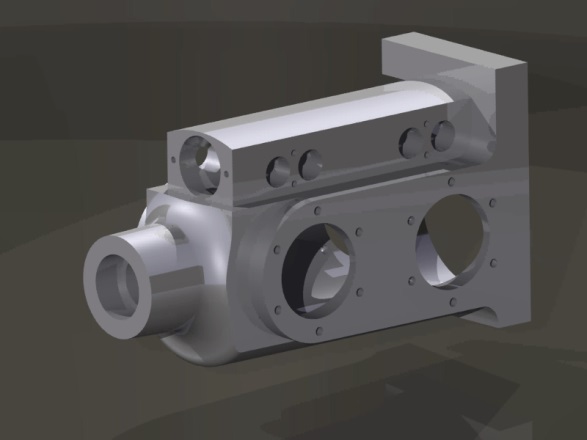 Right: Piston and
   Piston / Cylinder
   Assembly
The Final Product
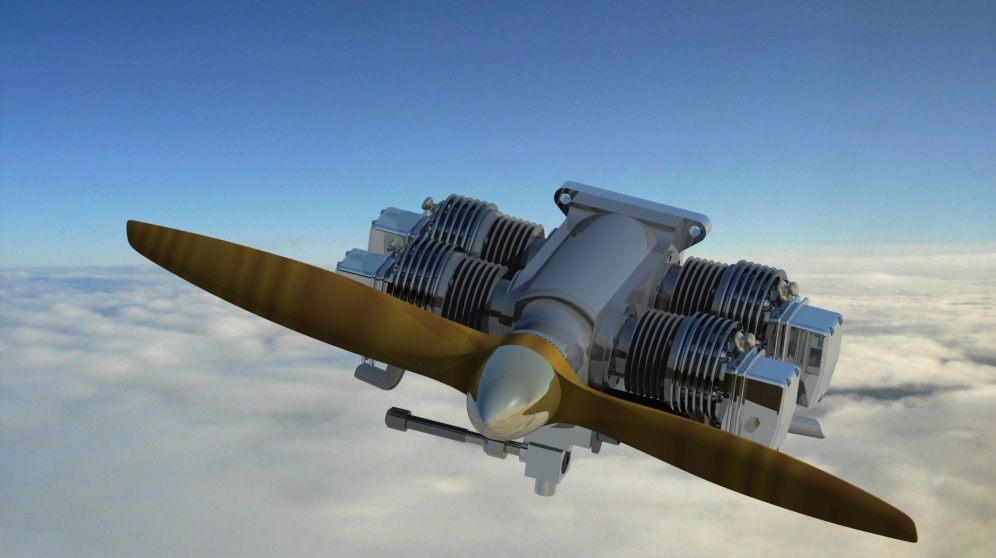 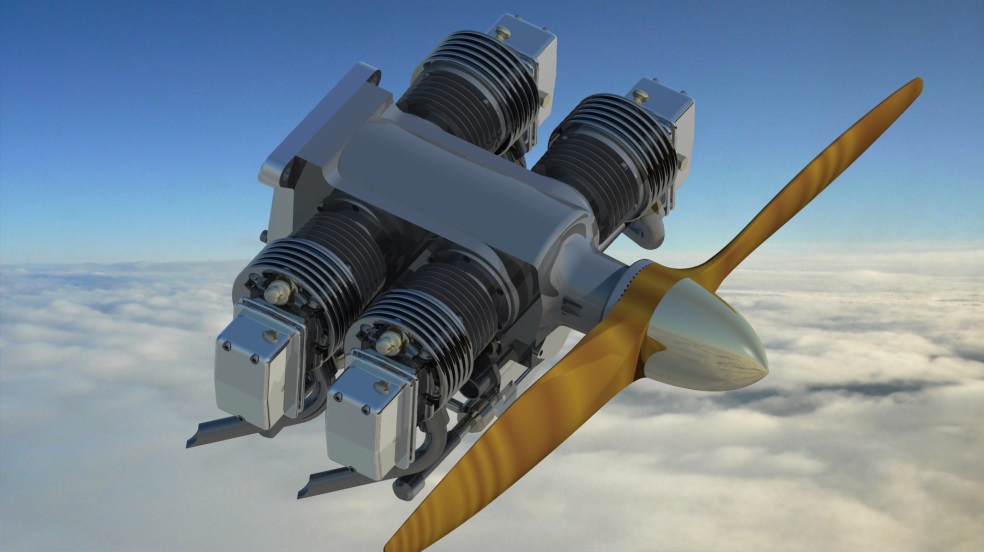 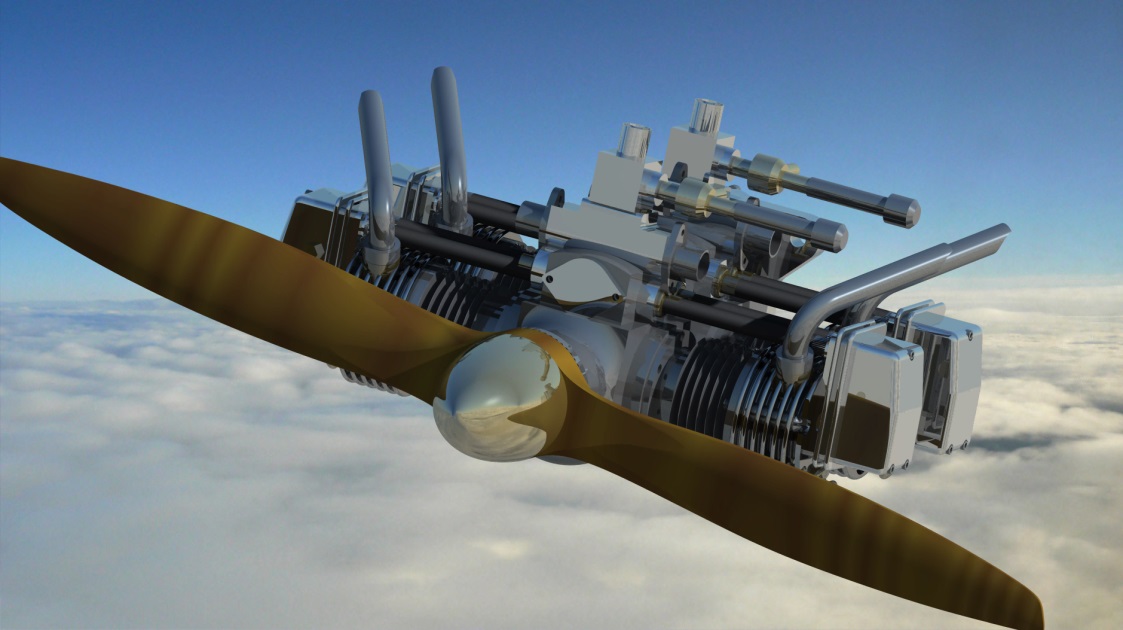